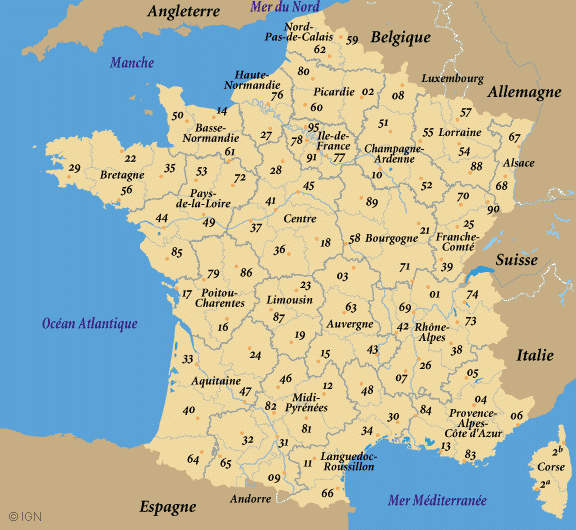 28. Remiremont
1. Fontainebleau
27. Cernay
2. St Mars d’Outillé
16. Dijon
3. Corlay
1
3
17. Brazey
4. Vezins
28
2
5. Maulay
18. Cluny
27
6. Naintré
16
19. Moulins
4
17
7. La roche sur Yon
5
20. Laizé
6
18
7
19
8
8. Moutiers les Mauxfaits
20
21. Vulbens
9
21
9. Lathus
22. Lyon
22
10
10. Cognac
23. Montvendre
11
12
13
11. Pompadour
26
23
24. Tallard
14
24
12. St Méard de Gurçon
25
25. Le Poët
13. Le Taillan
27
15
26. Lascelles
14. St Medard en Jalles
27. Uzès
15. Tartas